Sustainability & Revenue Generation for Nonprofit Organizations
Presented By:
Ingrid Floyd, M.B.A.
November 29, 2012
Workshop Agenda
Introductions
Training Goals and Objectives
Definitions of Sustainability
What is Income Diversification
Why is it Important?
Types of Revenue/Funding
Examining Your Current Source of Revenue
Calculating Revenue Source Percentages to Examine Sustainability
Workshop Agenda (cont.)
Methods to Diversify
Internal Stakeholder Involvement
Case Studies
Question & Answer
Training Goal
Educate participants on ways to sustain programmatic services and operations
Training Objectives
By the end of this training participants will:

Define and fully understand the importance of sustainability and income diversification
Examine the sources of revenue for their specific organization
Identify additional sources of revenue generation for income diversification
Examine a case study of a non-profit with a diversified revenue base
Introductions
Who is in the room?
What is Sustainability?
Sustainability (noun)

The ability to be sustained, supported, upheld or confirmed.
[Speaker Notes: Sustainability in a non-profit is important to consider from an organization perspective and a program perspective. Some programs may not be sustainable beyond the current contract year(s) so planning must be done to determine how to transition staff and resources once the contract ends.  As well an agency must determine the impact to the organization if a program is not sustainable.]
What comes to mind…
When you think about sustainability?
[Speaker Notes: Normal thoughts:
 
Longevity
Organizational relevance
Funding for the long term
Flexibility of the organization
Leveraging resources]
What is Income Diversification?
Income diversification

Having diverse income streams to reduce reliability on one source of revenue

Normally thought about as it relates to personal income
[Speaker Notes: For most Americans ~ 95% of their personal income comes from their job and about 5% from investments (i.e. interest dividend, capital gain, etc).
What happens when your job goes away? You lose most of your revenue and are unable to sustain the same quality of life.  

Same thing happens in a company or non-profit which relies on one primary stream of revenue. If that revenue source goes away you are unable to sustain services for your constituents.]
Sustainability & Income Diversification
Why are they important? 
What happens when funding gets re-directed, reduced or re-solicited? 
How do you maintain services to your constituents?
How do you maintain core operations?
If you lost one of your larger grants today how will you sustain the services and your agency?
[Speaker Notes: This is what we are going to explore in this training as these are questions that you need to ask yourself and often don’t have time to think strategically about sustainability and income diversification.  If you lost your Ryan White grant or it was reduced how will you maintain your programs and services? Where will your clients get services?]
Various Types of Funding
Government
Federal
State 
Local
Private
Foundations
Individual Giving
Special Events
Endowments
[Speaker Notes: Federal can include:
Ryan White
CDC
SAMHSA
OMH
OWH

State can include Medicaid billing or your State Department of Health (DOH), Regional Federal Offices

Local can include funds from elected officials, City DOH

Which do you have?

Private funding includes foundations which can be important sources of revenue if you have internal resources to identify prospects and write proposals.  Often you can find foundations with an interest in your particular geographic area or your functional area such as medical care, treatment, persons with HIV, etc.
Individual giving is the largest source of all giving in the U.S. Individual giving can come through direct mail appeals, personal solicitations, house parties or other efforts focused on generating interest from individual donors.  This can also include solicitations to family trusts.
Special events are often resource intensive but can bring a higher level of visibility to your organization.
Endowments can be a great resource if you have identified wealthy donors who can give a large donation. The endowment may be specified for a particular program or for general operating support. Your organization would receive the dividends of the endowment annually and the board could decide if you needed to draw down on the principal of the endowment for special projects or needs.]
Sources of Revenue Demonstration
What are your current sources of revenue and what is the breakdown?
Individual Giving 
less than 1%
Private Funding 6%
Government
Funding 93%
Total Agency Funding
[Speaker Notes: What are your current sources of revenue and  how do they breakdown?
This can apply to a program you are running or to your agency if you are a senior level manager at your agency
What happens when your grant ends if its for a particular program?
Many agencies are heavily reliant on government funding.]
Sources of Revenue Demonstration
Total Funding Comparison 2009 to 2012
Individual Giving 
less than 1%
Individual Giving 
less than 1%
Private Funding 6%
Private 
Funding 18%
Government
Funding 85%
Government
Funding 93%
2012
2009
Total Agency Funding
[Speaker Notes: In this slide we look at two periods of time to determine how our funding has shifted. This particular agency initially wanted to reduce their reliance on government funding and focus on individual giving. However, due to the recession that didn’t happen. You can see that the government funding actually increased by 8% and private funding decreased by 12%.  In this case they lost one of their major private foundation donors due to a realignment of the funders priorities.]
Sources of Revenue Demonstration
Comparison of diversification from 2009 to 2012
Federal 
Funding 10%
State Funding 
6%
Federal 
Funding 26%
City/Local
Funding  65%
City/Local
Funding  81%
State Funding 9%
2009
2012
Government Funding Breakdown
[Speaker Notes: A further analysis showed that city  and local funding decreased as percent of the total funding while federal funding increased by 16%.  State funding also increased. What this particular agency did was to seek out federal funding that the were not receiving and similar agencies were receiving. So they applied for CDC and SAMHSA grants to enhance their service portfolio and funding portfolio.   Given that federal grants were traditionally 5 years instead of 1 -3 this helped the agency with sustainability over a longer period of time. Often you have to seek out additional funding to supplement or enhance your services and to sustain your programs and services.]
Sources of Revenue Demonstration
What are your current sources of revenue and what is the breakdown?
Federal 
Funding 26%
City/Local
Funding  65%
State Funding 9%
Government Funding Breakdown
[Speaker Notes: Each organization should spend time looking at their own sources of revenue and determine vulnerabilities due to reliance in a single area or on a single source.]
Organizational Financial Profile Activity
Consider your current sources of revenue, either for your specific program or for your agency
Complete the organizational profile worksheet
Prepare to discuss your income diversification
[Speaker Notes: Distribute worksheet
Take 10 minutes to complete the worksheet and we will use 10 – 15 mins for discussion]
Revenue Generation
The next section of the training will focus on ways you can build alternative income and generate revenue.
17
Build Alternative Income & Generate Revenue
Expand your sources of revenue
Apply for additional government funding from other agencies
Build on your internal strengths
[Speaker Notes: A few ways to build alternative income and generate revenue include expanding on your current sources of revenue, applying for additional government grants and building on your internal strengths.]
Impact of ACA on Ryan White Funding
Will Ryan White funding be consumed within the Affordable Care Act (ACA)?
What funding will be available after ACA is implemented?
How will your health center and its services be impacted by the ACA?
[Speaker Notes: One consideration for agencies that are currently heavily reliant on Ryan White funding will be the implementation of the Affordable Care Act (ACA) and its impact on your current revenue.  There are still many unknowns related to Ryan White funding and what will be consumed within Health Care Reform.  If you are reliant primarily on Ryan White funding have you determined how your health center will be impacted by ACA?  Are you involved in the discussions to learn more?]
Expand Your Sources of Revenue
If you are currently reliant on primarily Ryan White funding determine other funding streams that may be appropriate
Medicaid Billing
Third Party Billing
Fee for Service
Foundations
Endowments
Estate Plans
[Speaker Notes: There are other funding streams that you may want to consider. Every health center should be properly implementing Medicaid Billing and reducing the number of disallowances.  Third party billing is important for patients with other health insurance besides Medicaid.  

Are there fee for service opportunities in your agencies? For example, one organization that provides mental health counseling partnered with a for-profit corporation in their area to provide counseling to their staff on a fee for service basis. They are using an existing service and providing it on a fee for service basis to ensure they can continue to sustain the service for persons living with HIV.

If a health center or AIDS Service Organization or another community based organization  do you apply for foundation funding? If not, why not? If so, are there additional foundations that may be a fit given the scope of your work? 

Have your board members added your organization to their estate plans? This can be another source of revenue for your agency beyond the life of the donor.]
Apply for Additional Government Funding
Determine which other federal or state agencies have funding for your programs
Begin to build relationships with government program officers
Be prepared to apply when Requests for Applications (RFAs) are released
Collect appropriate data to demonstrate your outcomes
[Speaker Notes: Go to sites such as Guidestar to see what government funding other organizations are receiving and determine if you could apply to that funder in the future. If so, begin to build relationships by asking for information meetings with the program officers to learn more about their funding priorities.  Begin to think about the RFA before its released to ensure you are collecting the necessary data to demonstrate your outcomes.  For example, could you apply directly to the CDC for funding instead of through your local DOH.]
Build on Your Internal Strengths
What expertise does the agency have or the staff? 
What expertise exists beyond HIV services? 
Can you demonstrate the expertise?
Which funders may be interested in funding you to do work related to that area of expertise?
[Speaker Notes: Utilizing internal strengths of staff may allow the agency to expand services. For instance if you have nutritionists and primary care physicians on staff can you bill for nutrition counseling? Can nutritionists be used to develop educational curriculums for persons with co-morbidities such as heart disease, hypertension, diabetes, etc.]
Build on Your Internal Strengths
Are there other revenue generation opportunities in your organization?
[Speaker Notes: Discussion – what other ways can you generate revenue in your agency
Have you considered becoming a 340 b pharmacy
-Difference in the VA pricing and insurance pricing comes to the organization
-Some pharmacies are run by the organization but issue of managing inventory

Billing for family members
Increase billing for HIV providers, some double book or triple book
Become a LGBT clinic]
Involve Internal Stakeholders
Board of Directors 
Executive Director
Management
Direct Service Staff
Constituents
[Speaker Notes: Internal stakeholders are a key component to organization sustainability and revenue generation.]
Board of Directors
The Board of Directors has a direct role in ensuring the sustainability of an organization.
The Board should be 
connecting the organization to external resources
developing plans for sustainability of the organization
examining sources of revenue and reliability of agency on single sources of revenue
[Speaker Notes: The board of directors should take an active role in connecting the organization to foundations and funders. They should also be active in sustainability planning for the agency and programs overall.  The board should play a key role in determining sustainability for key programs and also making decisions on which programs will end or can end after funding ends based on agency priorities.

Your board members can have access to foundations and corporations that may fund your work.]
Executive Director
The Executive Director has a direct role in ensuring the sustainability of an organization.
The Executive Director should be 
determining opportunities to expand revenue sources
introducing the organization to prospective funders
analyzing internal opportunities and use of resources and skills
working collaboratively with the Board and the staff
[Speaker Notes: The Executive Director should be meeting with other agencies to determine how they have diversified revenue streams.

The ED should introduce the agency to other possible funders and be key in working with the development team to identify prospects.  

The ED should also be analyzing current trends and data to determine sustainability plans.]
Management & Line Staff
The Management & Line Staff can ensure sustainability by
Meeting service delivery goals and objectives 
Data collection efforts to demonstrate outcomes and program accomplishments
Ensuring quantifiable and qualitative outcomes are documented
[Speaker Notes: Management and line staff are a critical component of sustainability.  They have responsibility for ensuring current program goals are being met in order to apply for future funding.  They also have responsibility for collecting data to demonstrate outcomes which are key for sustainability, the ability to demonstrate WHY someone should fund your agency and services.]
Additional Sustainability Considerations
Leadership Sustainability
Strategic Alliances
Mergers
Acquisitions
[Speaker Notes: Additional considerations: succession planning for leadership sustainability for not only the CEO/ED but also for program managers; consider strategic alliances with organizations you work well with and whose services complement your own (i.e. their clients could benefit from your services vs competing services); mergers and acquisitions if organizations have similar missions or complementary missions and can reduce costs or to maintain/sustain services for your constituents.]
A Great Example of Income Diversification
Housing Works
Brooklyn, NY

Services:
Advocacy
Medical and Dental
Housing
Case Management
Adult Day Health Care
Legal Support
Job Training
Substance Use
Mental Health
MISSION: Housing Works is a healing community of people living with and affected by HIV/AIDS. Our mission is to end the dual crises of homelessness and AIDS through relentless advocacy, the provision of lifesaving services, and entrepreneurial businesses that sustain our efforts.
29
[Speaker Notes: Housing Works is a non-profit located in Brooklyn whose mission focuses on homelessness and HIV/AIDS and advocacy.  They offer supportive HIV services and in the last 5 years has added medical and dental care through the addition of an on-site clinic.]
A Great Example of Income Diversification
Housing Works
Brooklyn, NY

Entrepreneurial Businesses:

Bookstore Café
12 Thrift Shops
The Works Catering
Housing Works has diversified its income in such a way that builds on their mission, increases their revenues and employs their clientele. 
Revenue Change:
FY ending 2006: $39, 469, 947 		FY ending 2011: $51, 680, 295 		31% increase in revenue
30
[Speaker Notes: Housing Works began opening thrift shops using items that were donated to sell.  Through their job training program they are able to train HIV+ persons to work in the thrift shops.  Hence providing job opportunities to the clients they train, a very attractive program for any funder.  Additionally they have opened a bookstore café and The Works Catering. The Works Catering is staffed with clients that have received additional training in food safety and service.  These entities allow Housing Works to have revenue to do the work they are passionate about, advocacy for housing for persons living with HIV.  An area that is often unfunded and hard to find funders is now fully supported through non-restricted funds from these entrepreneurial businesses.  You can check them out at housingworks.org.]
Summary
Need to analyze current funding streams for sustainability
Determine opportunities to expand services, funding sources or to diversify
Engage your stakeholders (i.e. board, staff, and constituents)
Ensure an open line of communication between fiscal and administration
Questions & Answers?
Ingrid Floyd
Executive Director
Iris House
ifloyd@irishouse.org
646-548-0100 *238
Twitter: @IngridFloyd1 or @IrisHouse
Iris House A Center for Women and Families
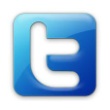 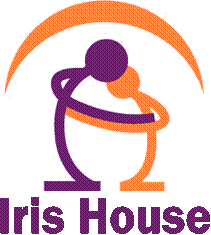 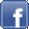 Time Permitting
33
Sources of Funding Activity (15 mins)
Mid-City Health Center Case Study
Read the case study
Analyze the funding sources and operations of Mid-City Health Center
Consider
Have they demonstrated sustainability?
What are some considerations for the health center?
What are ways they can diversify funding or generate revenue?